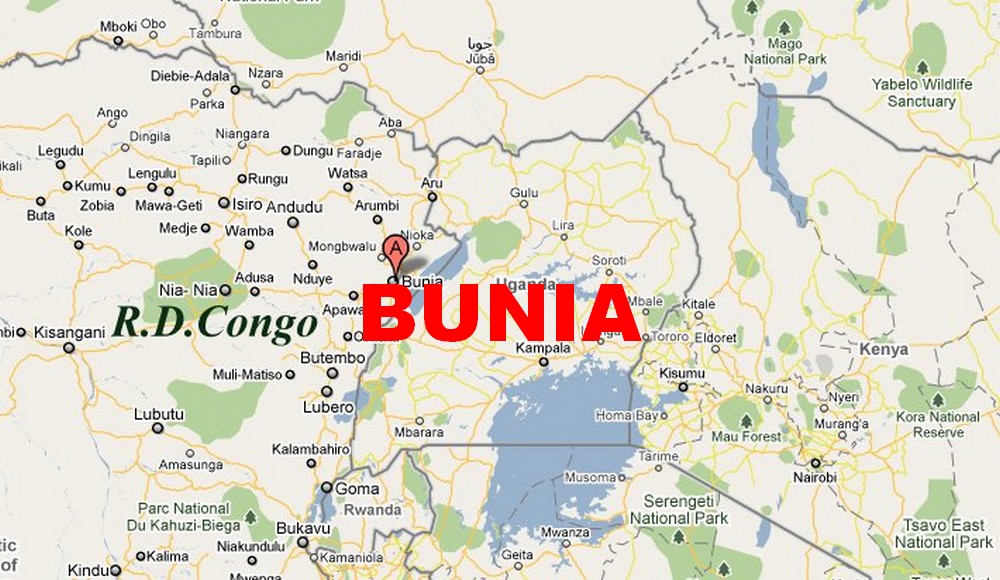 It’s the end
                   C’’est fini
                                    ‘t is gedaan
                                                             Inaisha